Cynthia MitchellCEOWest Digital Boulevard
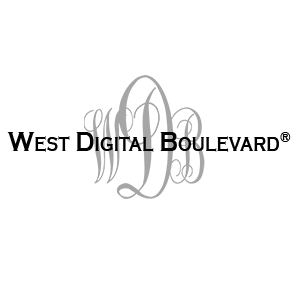 INTRODUCTION
My name is Cynthia Mitchell
I own a company called West Digital Boulevard
A start-up developing a mass market mobile app currently in stealth mode   
My role is CEO/Owner
In these early stages, I create the vision for the company and lead it toward launch and execution
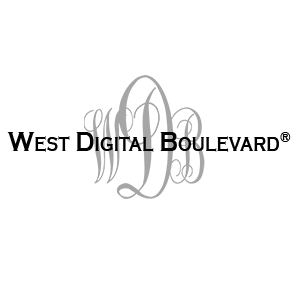 The Early Years
I was born in Richmond, Virginia and raised just outside of Washington D.C. near Andrews Air Force Base.
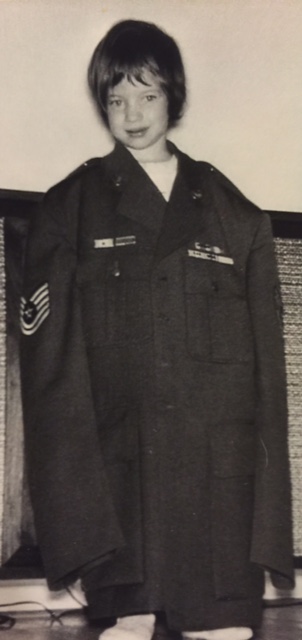 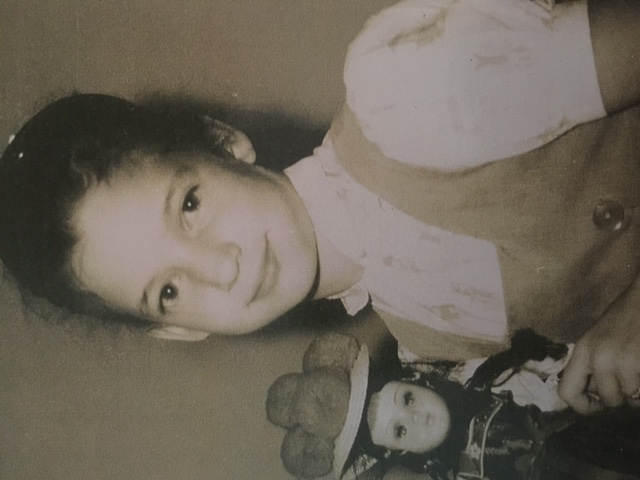 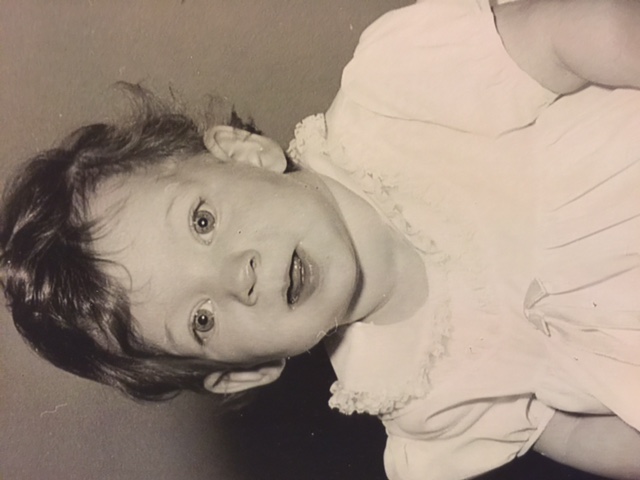 More Early Years
My father was in the Air Force.  My mom worked at Swift and Company. My  brother and sister are 9 and 10 years older than me.
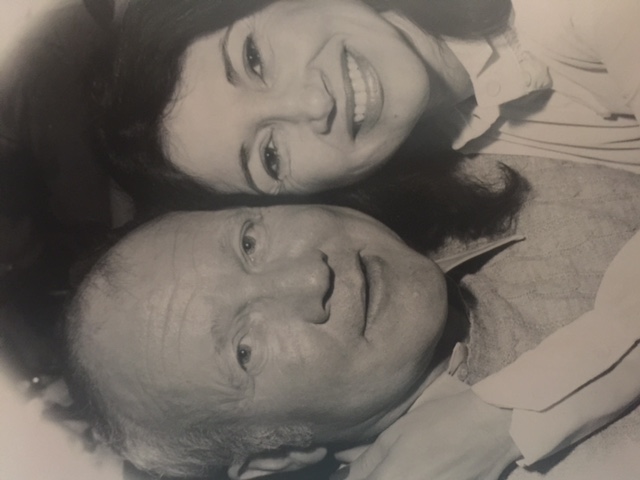 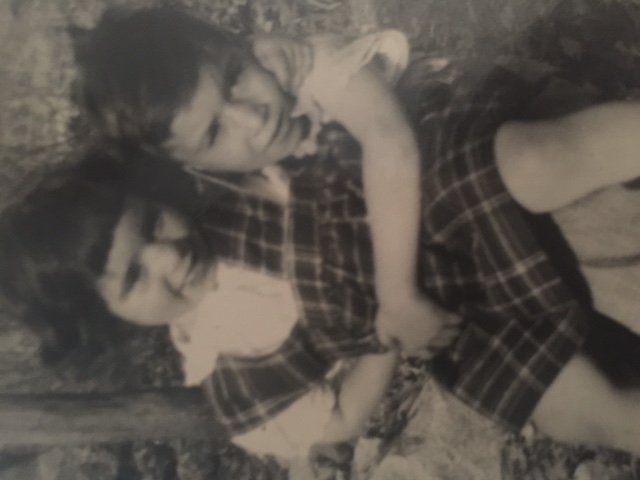 My Father and Mother
My Brother and Sister
HIGH SCHOOL
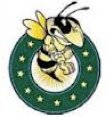 Surrattsville High School, Clinton, Maryland
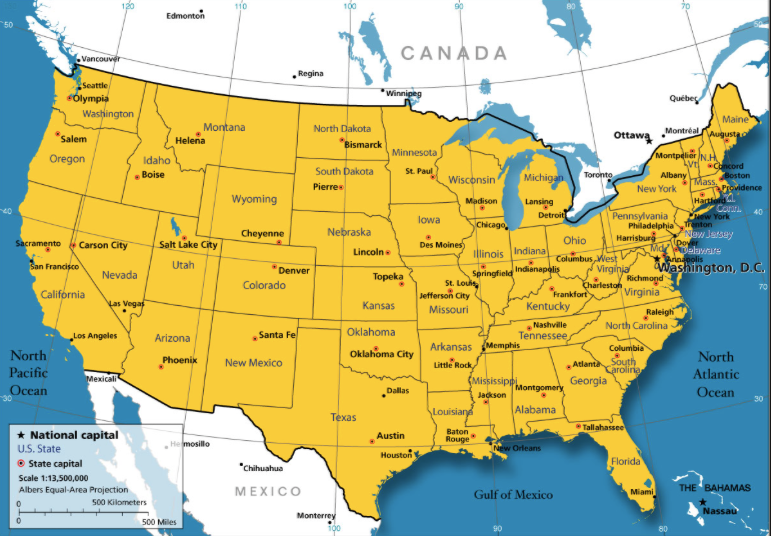 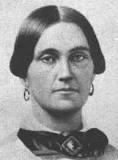 MARY SURRATT
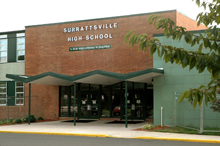 \
[Speaker Notes: The Surrattsville School was established on a county knoll, at what today is the intersection of Route 381 and Surratts Road.  It was built shortly after the War between the States and most appropriately, the school colors were blue and gray.  The school took the name of the community which was in the election district of Prince George's County named from the Surratt family.  Mrs. Mary Surratt who was victimized and paid with her life in the hysteria following President Lincoln's assassination was from this family.  The Board of Education minutes of August 14, 1906 read as follows: "ordered that Surrattsville School be hereafter run as a district high school and primary school combined at an additional cost not to exceed $400 per annum."  Thus, the second high school in Prince George's County was authorized for the sum of $400.  However, physical property needs of 1906 dictated a large shelter for 10 horses and buggies; two enlarged outhouses with extra accommodations; a new pump and well; and an increase in the campus to allow baseball to be played.  Note these actions of the Board of Education:

On July 7, 1865, Mary Surratt was hanged alongside three others convicted of playing a part in the plot to assassinate Abraham Lincoln. Her story served as the inspiration for the new movie “The Conspirator”

Mary Surratt was the first cousin once removed of Edward Fitzgerald, the Maryland-born father of F. Scott Fitzgerald (1896-1940). Her husband John had been the second cousin of the famous writer’s namesake, Francis Scott Key (1779-1843), who penned the lyrics of the American national anthem and whose grandfather was the brother of Edward’s great-great-grandfather.

The first woman to be executed by the U.S. federal government Mary Surratt’s conviction and hanging ignited a nationwide debate over whether female criminals deserve special treatment in the eyes of the law. The press and public, which largely regarded her with disgust during the trial, seemed to recoil after the execution took place. Apparently, the widely distributed photograph of a hooded woman dangling from the gallows, distinguished from the three men put to death alongside her by her long black dress, proved too much for many Americans. Many people—including, reportedly, the hangman himself—expected President Johnson to commute the sentence to life imprisonment at the last minute, perhaps on the eve of the execution. Mary’s case also called into question the practice of trying civilians before military commissions, which the U.S. Supreme Court ruled unconstitutional in the Ex parte Milligan decision of April 1866—just in time for John Surratt to escape his mother’s fate.]
HIGH SCHOOL
I enjoyed high school but truthfully, I was a little bored and couldn’t wait to get to college and career
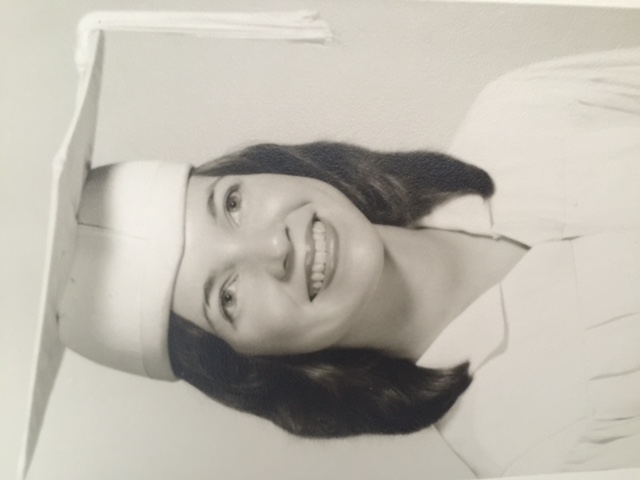 Maybe I was beginning to wake-up to my own possibilities, my own inner resources .  .  .
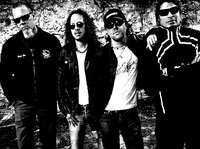 “Boredom comes from a boring mind” 
Metallica, The Band
[Speaker Notes: Maybe I was not yet fully awake.  I never get bored now.  Time seems to race and I have so much to do, so much living to do.  So much I want to create and build and give.  I’m never bored today.  But then maybe I didn’t know that excitement about life is something ignited inside of you.  

Just when you get board, that’s the time to tap into your inner resources.  

Boredom is that state of mind where the person is likely to experience a large amount of discontent as well as disinterest. There are very few things which are likely to pique the interest or curiosity of the person and create some kind of excitement when he is going through the stage of experiencing boredom. A lot of scientists are conducting research and analysis into the state of mind of the person and the activity which takes place inside the brain when he is undergoing, the state of boredom.   The latest hypothesis in the field indicates the presence of a dopamine receptor which will decide the exact amount of stimulation which will be required for a normal individual. Some people have neurons which have a smaller amount of D2 receptors. The curiosity levels in these people will be extremely high. The deficiency of these D2 receptors in people is a genetic condition. These people have to take a lot more effort to generate the required amount of dopamine.   Boredom can be classified into two main categories namely situational boredom and chronic boredom.

Teens Who Were Not Bored or Boring:

Alexander the Great was one of the most successful military commanders in history. He was best know for conquering pretty much all of the world known to the ancient Greeks including Syria, part of India, Egypt, and way more around 300 BC.Read more

Mary Shelly – author of Frankenstein in 1818 when she was only 19

Joan of Arc:  It wasn't easy being a girl in the 1400s, but Joan of Arc didn't let that stop her from becoming a national heroine in France (and, later, a saint). Joan was a peasant girl who led the French army to several important victories during the Hundred Years' War after claiming to have visions from God.Read more: Teens in History | Famous Teenagers | Alexander the Great | Mary Shelly | King Tut http://www.kidzworld.com/article/13578-famous-teens-in-history#ixzz3MA5AxUix Follow us: @kidzworld on Twitter | kidzworld on Facebook
King Tutankhamun:  Egyptian ruler between 1333 BC - 1324 BC.

At age 16, Barbara Johns made the most dramatic contribution to the American Civil Rights Movement. She took over her black high school and shut it down, leading to the legal crisis that wound up in the U.S. Supreme Court as Brown v. Board of Education, the case that ended legal segregation in America.

For centuries, of course, the blind could not enjoy literature by authors of any age. That changed in 1824 when 15-year-old Louis Braille created the Braille writing system. A student at Paris's Royal Institution for Blind Youth, Louis Braille taught his tactile writing method to his peers, who quickly embraced it.

Math, too, has been shaped by youth. Mathematician Évariste Galois was 20 when he died in a duel, but he had lived long enough to create an entire branch of algebra.Another mathematician, Carl Friedrich Gauss, made his first contribution while still in elementary school. His teacher attempted to punish him once by ordering him to take all the numbers from one to one-hundred and add them together. Rather than sweat over this task, the boy produced the correct answer in seconds by concocting the mathematical formula scientists now use routinely to solve any such arithmetic series.These examples are far from isolated. Mathematics has been so shaped by children and teenagers that many mathematicians now believe if you have not made a significant contribution by age 25, you never will.]
HIGH SCHOOL
Things I Liked
Things I Did Not Like
Teachers
Friendships
Extracurriculars
Cliques
Drugs
Bullying
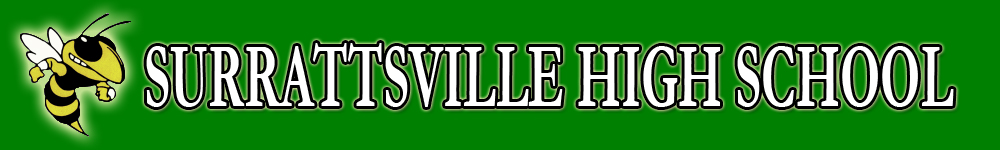 HIGH SCHOOL
Activities/Athletics
Jobs I Worked
Student Government
Track Team
Newspaper/Yearbook
Pony Club/4H
Trained Racehorses
Managed Horse Farm
Fashion Model
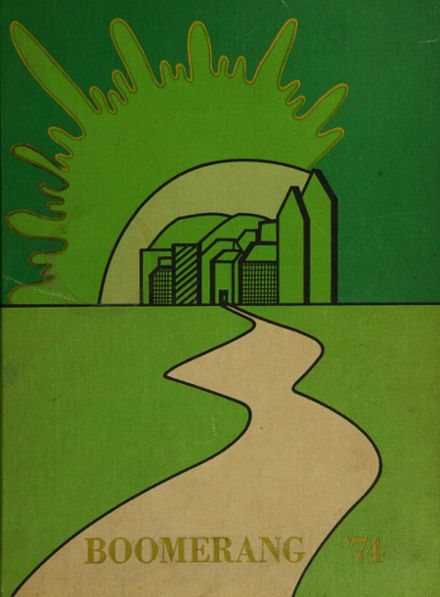 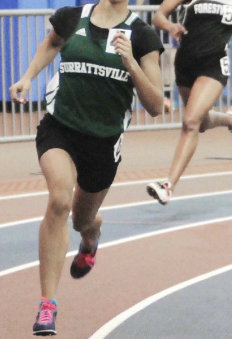 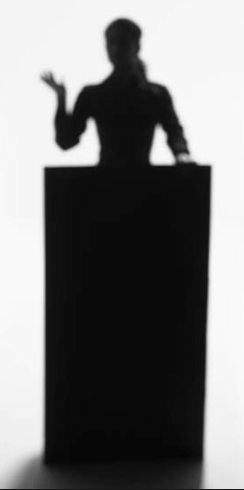 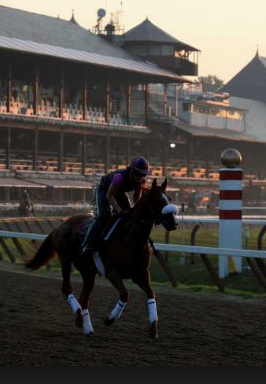 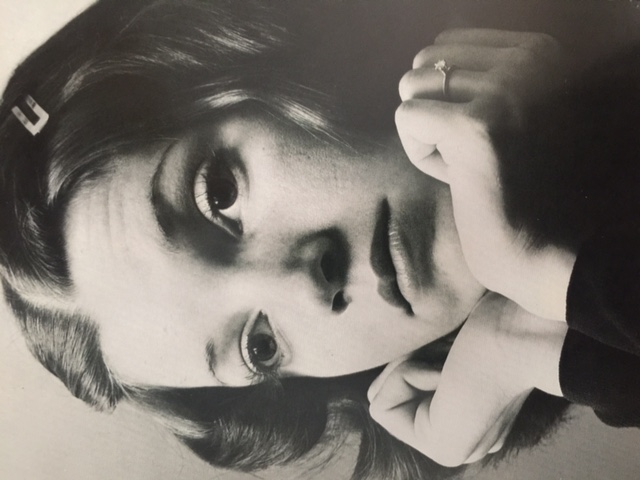 HIGH SCHOOL
Fondest Memories
Obstacles/Adversity
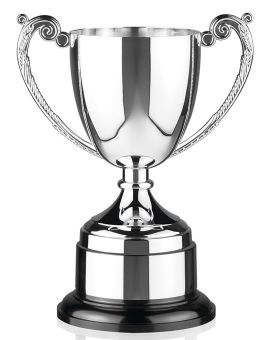 Accomplishments
Diversity
Clarity
Family Changes
School Drama
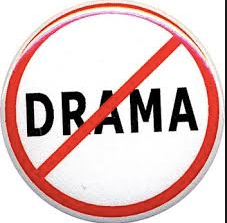 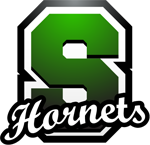 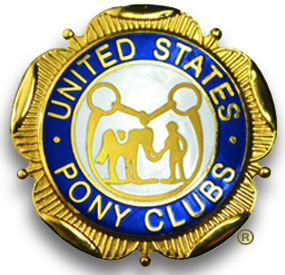 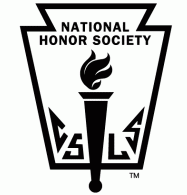 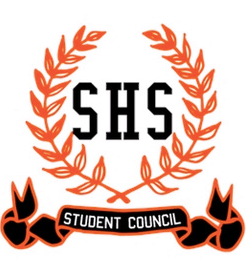 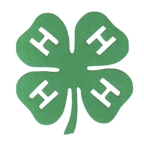 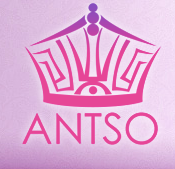 College
Arizona State University, Tempe, Arizona
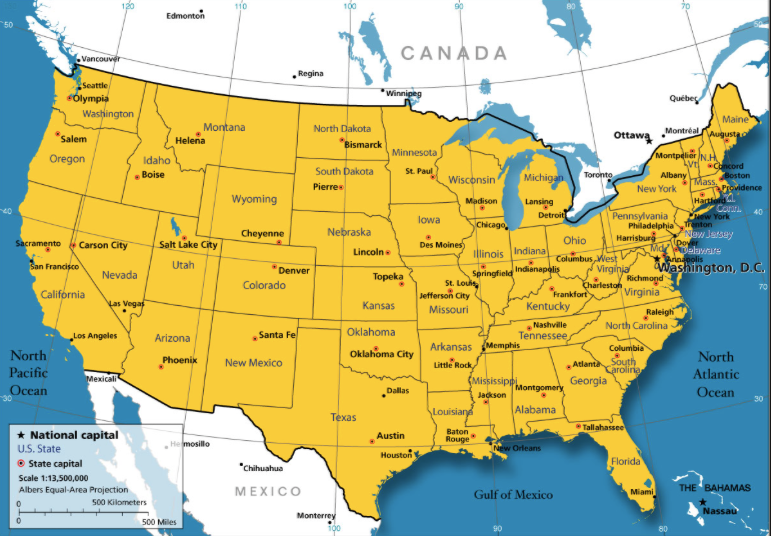 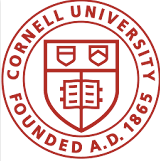 Cornell University, Ithica, New York
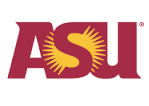 \
Activities/Athletics
Jobs
College
Track Team
Wrestling Team Scorekeeper
Greek Life
Riding Instructor
Fashion Model
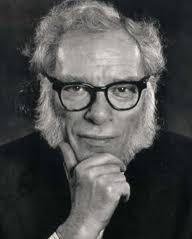 “Self-education is, I firmly believe, the only kind of education there is.” 
Isaac Asimov
College
Favorite Classes
Least Favorite Classes
Engineering
Business
Art
Math
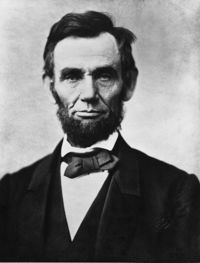 “All I have learned I have learned from books.”           Abraham Lincoln
College
Fondest Memories
Obstacles
College Life
Independence
Discovery
Finances
No Mentor
Distractions
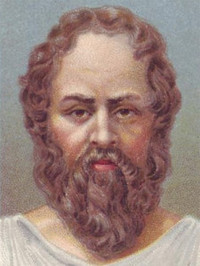 “Education is the kindling of a flame, not the filling of a vessel.” Socrates
Career
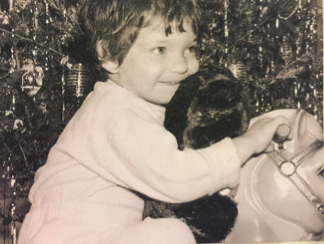 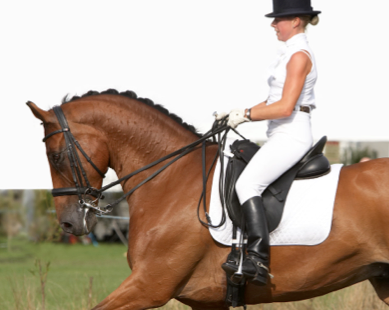 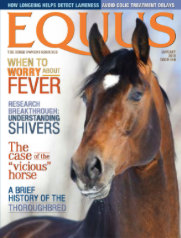 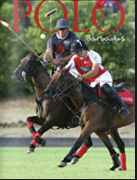 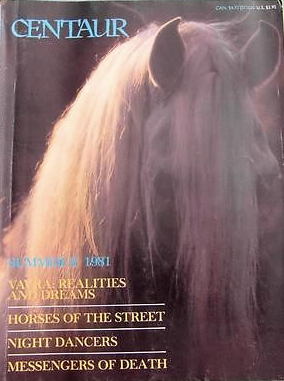 Start with your passion and find your purpose
Career
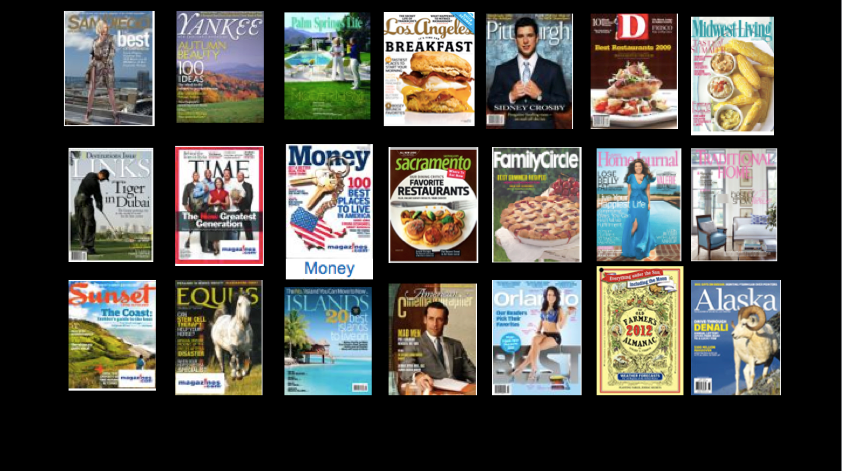 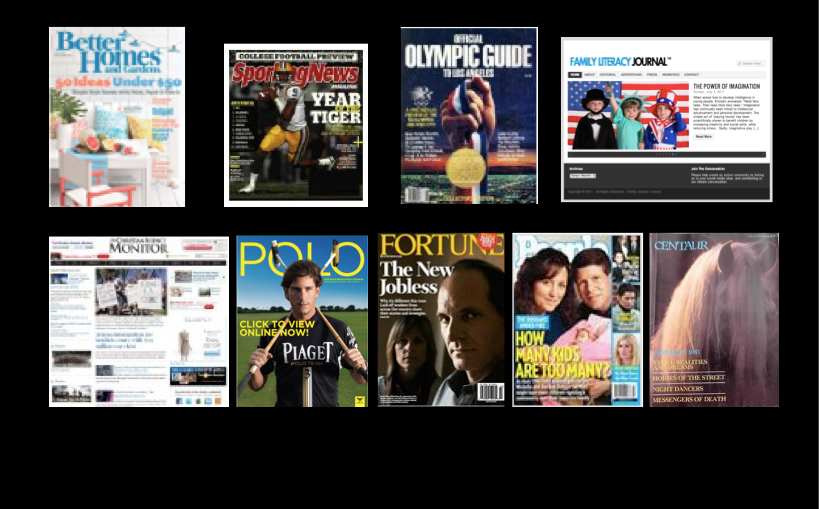 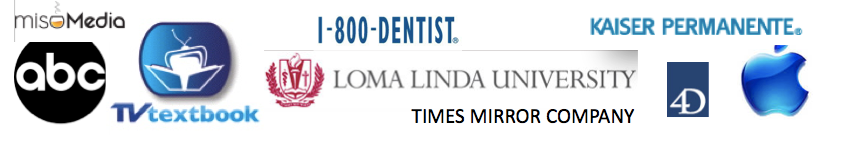 Career
Challenges
Risk
Validation
Capital
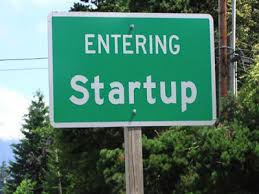 “Our bravest and best lessons are not learned through success, 
but through misadventure . . .” 
American Teacher, Writer, and Philosopher  Amos Bronson Alcott
Current Role
[Speaker Notes: Use this graph to give more description of your role specifically (responsibilities, typical work week, direct reports, etc.)]
Career Compensation
ACADEMIC EXERCISE
We will now spend several minutes discussing the day’s academic module and how it is relevant in the ‘real world’
QUESTION AND ANSWER